Confiscation in the Netherlands
Cluj-Napoca, 28 June 2018

Dr. W.S. (Wouter) de Zanger

Utrecht Centre for Accountability and Liability Law
Willem Pompe Institute for Criminal Law and Criminology

Utrecht University
Presentation
Draft country report on the Netherlands

4 parts:

A. Substantial aspects on confiscation
B. Procedural aspects
C. Mutual recognition aspects
D. Management and disposal aspects
A. Substantial aspects on confiscation
Including third-party confiscation
B. Procedural aspects
I. Freezing
II. Freezing of third-parties’ assets
III. Confiscation
IV. Third-prarty confiscation
C. Mutual recognition aspects
I. Freezing
II. Freezing of third-parties’ assets
III. Confiscation
IV. Third-party confiscation
D. Management and disposal aspects
I. Freezing
II. Freezing of third-parties’ assets
III. Confiscation
IV. Third-party confiscation
Presentation
Focus on:

Substantial aspects on confiscation
Procedural aspects
Management and disposal aspects

More thorough in final report:
C. Mutual recognition aspects. 

Today: introduction to this aspect in Dutch law.
A. Substantial aspects on confiscation
Criminal confiscation
Several sanctions can be used:
Verbeurdverklaring (only identifiable objects, also instruments of crime)
Onttrekking aan het verkeer (only physical objects that are dangerous)
Confiscation order of Art. 36e CC

Confiscation order:
A conviction for a criminal offence.
Also ‘subsequent’ financial advantage (e.g. interest).
All crimes, except for tax offences.
A. Substantial aspects on confiscation
3 types of confiscation order (art. 36e CC):

Offence for which convicted;

Other offences for which there are sufficient indications;

Other offences, of which it is plausible that they have (in any way) led to the obtaining of a financial advantage. 

Type 3 enables ‘abstract calculation’ of the profits of the defendant
Extended confiscation, art. 5 FD 2014/42.
A. Substantial aspects on confiscation
Non-convication based confiscation?

 In the framework of criminal proceedings (illness or absconding).
The usual rules of criminal law concerning trial in absentia apply.

 In criminal matters (death, immunity, prescription, unidentified perpetrator, other)
Confiscation measure (Art. 36e CC): not applicable, requires a conviction.

One sanction does offer possibilities: onttrekking aan het verkeer, but only when it concerns dangerous objects (≠ money).
A. Substantial aspects on confiscation
Actual execution of confiscation orders

Every year: around  € 20/25 million.
Execution is often very difficult, especially in cases concerning high payment obligations.
 
(Van Duyne, De Zanger, Kristen 2014, Kruisbergen 2016)
B. Procedural aspects
Freezing (/seizure, “beslag”)
For evidence purpose (Art. 94 CCP);
For execution purpose (Art. 94a CCP). 
Does not need to relate to offence, also legally obtained objects (liable with all property)
Suspicion of certain ‘serious’ offence (possible fine of 5th category)
‘Objects’: also e.g. real estate, shares in a company, financial claim on third party

By Public Prosecutors after authorization of an investigative judge. 
In some cases not necessary.
In practice: police officer mandated by the public prosecutor.
B. Procedural aspects
Freezing (/seizure, “beslag”)

No time limits or maximum duration. 
Also possible in execution phase to fulfil payment obligation (art. 575 CCP) 
Remedies: oppose freezing in court (Art. 552a CCP)
Limited judicial review: only if “highly unlikely” that confiscation judge will impose a confiscation order of a certain amount
Limited proportionality and subsidiarity test.

In 2017: € 359 was frozen.
B. Procedural aspects
II. Freezing of third-parties’ assets

Necessary to target 
Possible under Art. 94a (4)(5) CCP
If third party knew or ought to have known that the property was transferred to him in order to frustrate the execution
Also other property of third party, up to amount of  the transferred property (aim: fulfilment payment obligation)
Third party can be a company

Third party can also oppose the freezing (Art. 552a CCP). Bona fide first parties must be protected.
B. Procedural aspects
III. Confiscation

Separate procedure: articles 511b – 511i CCP
Public prosecutor orders imposition. 

Rights and guarantees defendant: practically the same as in regular criminal cases.

Right to remain silent and not to incriminate oneself;
Right to adduce evidence (although less possibilities to hear witnesses);
Right to appeal and cassation.
B. Procedural aspects
III. Confiscation

Some differences:
Less evidence is needed. One statement by suspect or witness can be enough;
No conviction needed for every offence;
More freedom to from deviate from prosecutor’s claim;
More freedom for prosecutor to change claim;
Different time limit court: 6 weeks (instead of 2).

Standard of proof:
At first sight lower: ‘sufficient indications’ and ‘plausible’ (instead of ‘convinced’).
B. Procedural aspects
IV. Third-party confiscation

Only confiscation under the convicted person.

But: possible to sell property that is frozen under a third party (see before: art. 94a CCP) in order to fulfil confiscation order of convicted person.

(Art. 574 (1) CCP and art. 575 (1) CCP)
D. Management and disposal of assets
During freezing: the State manages the assets an bears the costs.

Possible to:
Return the asset, either with or without a deposit/security;
Dangerous assets are destroyed (guns, drugs);
Sell the asset and manage the proceeds.

Usually: State keeps managing, property loses value. Risk of the defendant.
Defendant can claim damage by means of a civil (tort) claim. (Possibility: compensate in confiscation order - De Zanger 2018)
D. Management and disposal of assets
Disposal: 

If the objects do not belong to a victim,
and the defendant does not pay:
The property is sold, the proceeds serve as payment by the defendant.
Costs of selling: for the defendant. Costs of debt collector/bailiff, can lead up to approx. € 1.200.

Assets frozen under male fide third party is treated the same.
D. Management and disposal of assets
Disposal: 

Costs of value decrease: for the defendant (as a rule). 
Mitigation in the execution phase is possible.

First experiment(s) with social reuse.
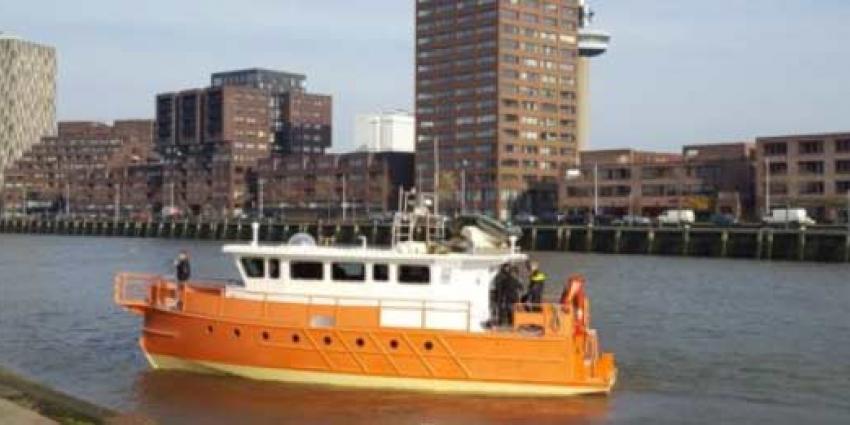 C. Mutual recognition aspects
I. Freezing
Specific title in Code of Criminal Procedure: Art. 552jj – 552yy
Background: Framework Decision 2003/577 

Limited grounds for refusal (Art. 552ll CCP): 
Human rights violation (art. 1 FD 2003/577)
Certificate not sent (in time)
Immunity in Dutch law
Ne bis in idem
Request relates to an investigation for an offence which is not a criminal offence in the Netherlands (unless on list and threatened with imprisonment of at least 3 years)
Clear from the outset that it cannot lead to confiscation
C. Mutual recognition aspects
III. Confiscation

WWETGC (2007)
A specific law for the mutual recognition of financial penalties and (as of 2009) confiscation orders.

Framework Decision 2006/783/JHA 
Limited grounds for refusal
Authority: Public Prosecutor decides on the recognition
Remedy: Judicial review (Art. 27 WWETGC)
14 cases: never squashed
Prejudicial questions relating to imprisonment:
			ECLI:NL:RBNNE:2018:1193
Thank you for your attention.

Questions?


w.s.dezanger@uu.nl